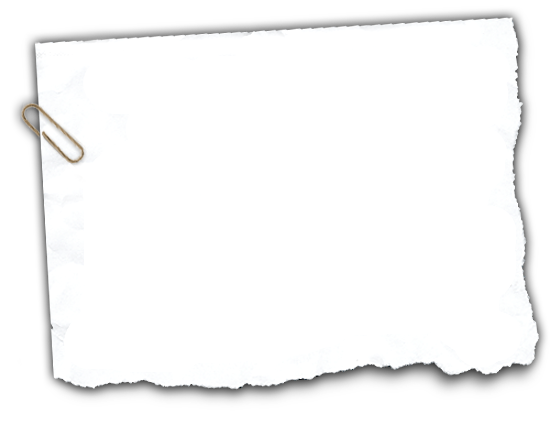 im•pos•sible   adj.
 /im päs’ə bəl/
1 unable to be done or to happen; not possible
Sin makes us filthy in the eyes of God (Isa. 64:6; Jas. 1:21; 2 Pet. 2:7; 2 Cor. 7:1)
Immersion into Christ washes the filth of sin away (Acts 22:16; Eph. 5:26; 1 Cor. 6:11; Tit. 3:5), as if never filthy at all (Psa. 51:1-2, 7-11)
Sin makes us guilty of transgressing the law of God (1 John 3:4; Jas. 2:9-11; 2 John 9)
Immersion into Christ pardons/forgives every sin (Acts 2:38), as if never violated the law (Heb. 10:17)
Sin enslaves us to sin and its enticements (John 8:34; Rom. 6:12, 14, 16, 20-21; 2 Pet. 2:19)
Immersion into Christ frees one from the dominion of sin (Rom. 6:17-18, 3-7, 11), as if never enslaved at all (John 8:36; Mark 10:45)
Sin separates us from God and a relationship with Him (Isa. 59:1-2; Hab. 1:13; Rom. 6:23)
Immersion INTO Christ reconciles one back into a relationship with God through the blood of Christ (Eph. 2:11-13; Col. 2:11-13; 1:19-23; Gal. 3:27), as if never separated at all (Eph. 2:19-22)
Sin brings the judgment and wrath of God upon us (Rom. 1:18; 2:8; 5:15-18; Mark 16:16; John 3:18; 5:29; Gen. 6:5-7)
Immersion into Christ saves one from the condemnation of sin and the wrath of God (1 Pet. 3:20-21; Rom. 5:9), as if never condemned at all (Rom. 8:1)
Why not be baptized today?
To be washed from the filth of sin!
To be pardoned from the guilt of sin!
To be freed from the bondage of sin!
To be reconciled from the separation of sin!
To be saved from the condemnation of sin!